1. Etude
2. Conception
3. Prototypage
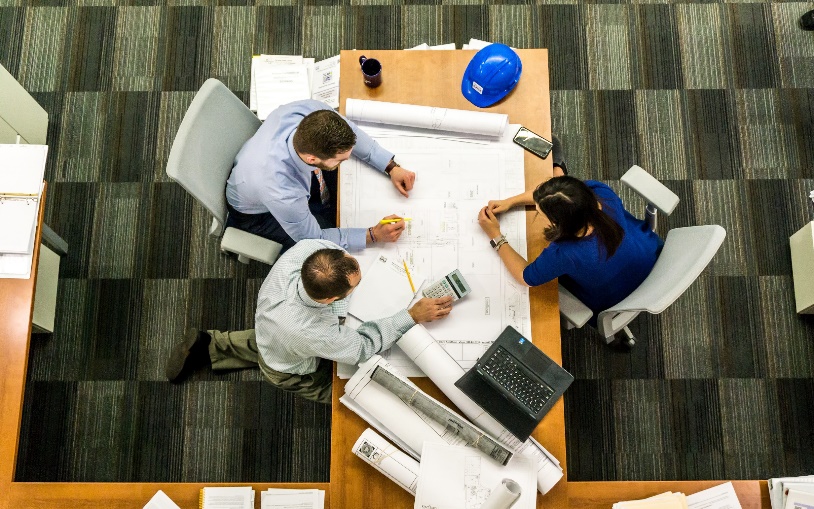 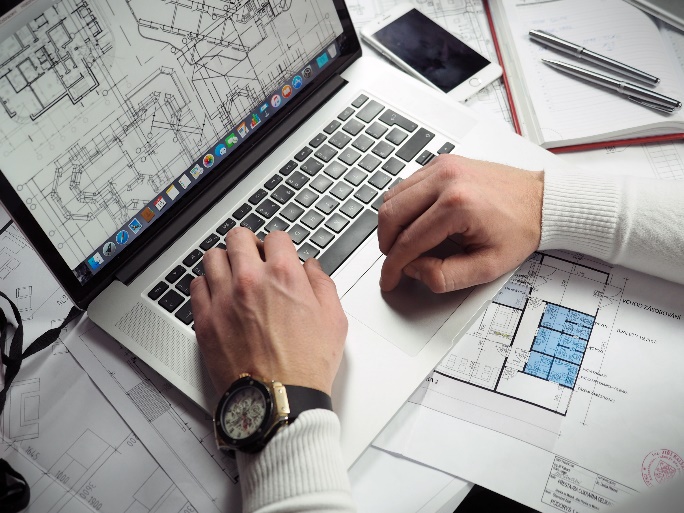 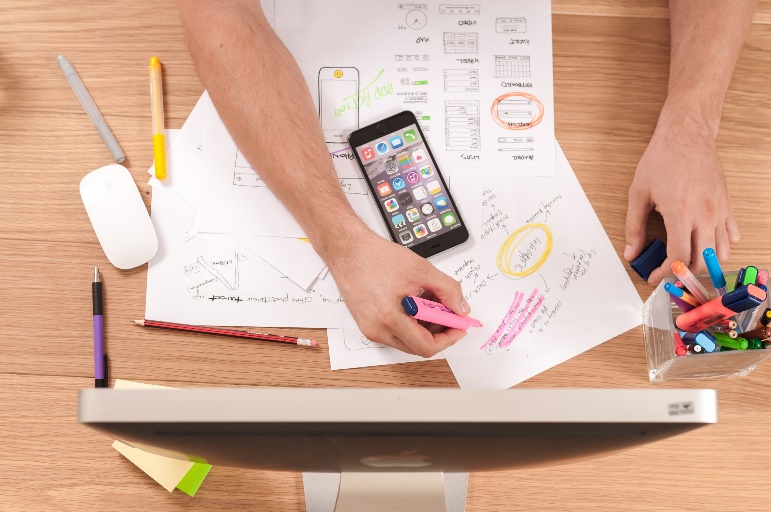 IDEE/BESOIN
14